Reconstruire la syntaxe d'une langue isolat: le cas du bangime
Vadim Dyachkov
CNRS LLACAN
Méthodes comparatives traditionnelles
Les méthodes qui permettent d’établir la parenté des langues sont basées sur la comparaison des listes lexicales
Cependant, le vocabulaire du bangimé est influencé par les langues dogon, ce qui complique la comparaison
Güldemann (2018) souligne l’importance de la comparaison typologique pour la linguistique historique
Typologie syntaxique
Il est généralement admis que les structures syntaxiques ne sont pas stables et changent avec le temps et que les preuves syntaxiques ne peuvent pas être considérées comme l’argument crucial pour établir des relations génétiques entre les langues
Cependant, il semble y avoir certaines restrictions sur les changements syntaxiques
Typologie syntaxique
Il existe également des variations significatives entre les langues individuelles qui appartiennet à la même famille
Les ordres variables des mots de base se trouvent dans les familles voltaïque et krou
Par exemple, certaines langues ont pour l’ordre de base S – V – O, alors que les autres ont l’ordre S – O – V
Profils typologiques des langues
(Heine 1975): il existe plusieurs profils typologiques des langues africaines en fonction de leurs caractéristiques
Ces paramètres de variation peuvent servir d'indices pour découvrir l'origine du bangime
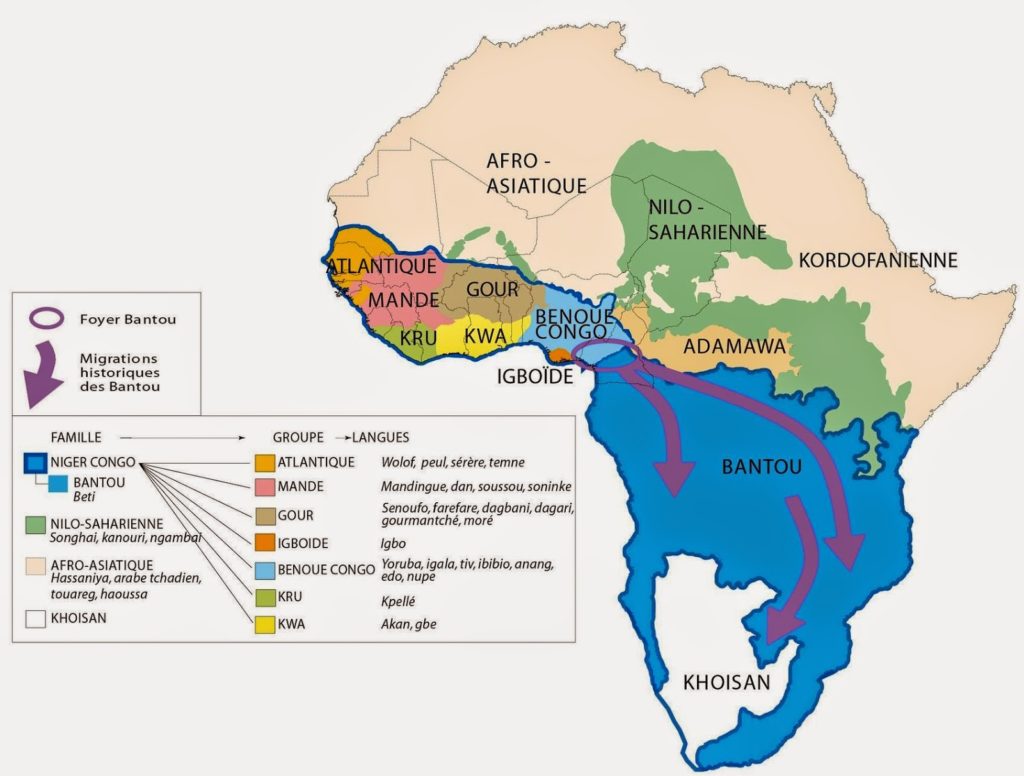 Les paramètres de base
L’ordre rélatif du sujet, objet et verbe dans la clause
	Je vois un chat.			SVO
L’ordre rélatif de l’adposition (préposition vs. postposition) et le nom 
	dans un panier			Prep – N 
L’ordre rélatif du possesseur et du possédé
	la maison du chef			N – Poss 
…
Type A
Type A
L’ordre des constituants: S – V – O 
L’ordre dans la phrase adpositionnelle: Prep – N 
	prépositions
L’ordre dans la phrase nominale: Nom – Gen
	le génitif/ possesseur suit la tête
La position des adverbes: V – Adv 
	les adverbes suivent le verbe
Type A
Le type A caractérise la plupart des langues niger-congolaises, y compris le bénoué-kongo, les langues atlantiques, quelques langues kwa et adamaoua
Heine (1975) réconstruit ce profil typologique pour le proto-niger-congo
Type B
L’ordre des constituants: variable
L’ordre dans la phrase adpositionnelle: N – Postp 
	postpositions
L’ordre dans la phrase nominale: Gen – Nom
	le génitif/ possesseur précède la tête
La position des adverbes: V – Adv 
	les adverbes suivent le verbe
Type B
Ce profil typologique caractérise les langues mandé, voltaïques, songhaï
Cependant, les langues se distinguent par l’ordre de base de la clause
Les langues voltaïques sont célèbres pour leur ordre variable des mots
Type B
Plusieures langues voltaïques varient entre les ordres S – V – O et S – O – V, ce qui complique l’identification de l’ordre de base 
Le système aspectuel distingue les valeurs qui requièrent l’ordre S – V – O  (généralement le perfectif) et celles qui requièrent l’ordre S – O – V
Type B
natioro (< voltaïque)
(1)		na̅ⁿ		cère̅		ta̅ⁿ-wa̅	
		1SG		jeter.PFV	pierre-SG
		‘I threw a stone’.
(2)	 	na̅-mí		ta̅ⁿ-wà		cère̅-w
		1SG-OBL	pierre-SG	jeter-IPFV
		‘I am throwing a stone’.
Type B1
Les langues voltaïques, kwa, krou et songhaï
Ces langues utilisent des postpositions, le possédé précède le possesseur, les adverbes suivent le verbe
Type B2
Les langues de ce type ne se diffèrent du type B1 que par la position de l'objet direct
Les langues mandé appartiennent à ce type
(1)	sèēdù	[sɔ̀gɔ̀-lɛ̄wⁿ	bòndò]		kūlēn	
	Seydou	mouton	cou		couper.Pfv
	dìgēwⁿ	
	hier
	‘Seydou a égorgé un mouton hier’.
							(Heath 2023)
BANGIME
Le bangimé appartient manifestement au type B1
Les postpositions:
(1)	 	kúrúbɛ̅		ŋ=ko̅
	 	panier		L=LOC
		‘dans le panier’
La préposition du possédé:
 	ɡʷɔ̰̀		m=bḭ́í
		homme	L=chèvre
		‘la chèvre de l’homme’
BANGIME
Les adverbes:
(1)	a.	séédù		báándi̅		yáári̅
		Seydou		se.fatiguer.pfv	très
	b.	*séédù		yáári̅	báándi̅		
		Seydou		très 	se.fatiguer.pfv	
		‘Seydou est très fatigué’.
BANGIME
Les alternances SVO/ SOV:
ǹ		ɥáá		bḭ̄ḭ̀
	1SG	acheter.PFV	chèvre
	‘J’ai acheté une chèvre’.			(perfectif)
ń=dà	bḭ̄ḭ̀		n̅=ɥáá
	1SG=IPFV	chèvre		L=acheter
	‘Je suis en train d’acheter une chèvre’.	(imperfectif)
BANGIME
Les constructions à la forme imperfective sont dérivées des constructions contenant les auxiliaires + les constructions possessives
		S 	V	[GEN	-		N]
	→ 	S 	AUX	[Objet direct	-	Verbe]

(1)	ń=dà	bḭ̄ḭ̀		n̅=		ɥáá
	1SG=IPFV	chèvre		L=		acheter
		‘etre’	objet direct	marquer 	verbe
						du possessif
	‘Je suis en train d’acheter une chèvre’.
BANGIME
Le même processus a eu lieu dans les langues voltaïques, kwa, krou et mandé
Cependant, les langues mandé ont choisi l’ordre SOV, alors que les langues voltaïques et kwa ont développé l’ordre mixte
La langue bangimé a suivi le même chemin
Les transformationsdes ordres des mots (Heine 1975)
proto-niger-congo: 		A1		= bantou
	


B1					B2		= mandé
kwa
voltaïques
Les transformationsdes ordres des mots (Heine 1975)
proto-niger-congo: 		A1		= bantou
	


B1					B2		= mandé
kwa
voltaïques
bangimé?
BANGIME
L’affinité entre la langue bangimé et les langues du type B1 peut être renforcé par la découverte possible des cognats
Manessy reconstruit *ba/*be/*bo, *pa/*pe/*po comme la morphème de la négation pour les langues oti-voltaïques
Un morphème similaire se retrouve dans le bangimé:
(1) sé:dú	bé	máá-rà			kúwo̅
	Seydou	neg	construire-pfv.foc	maison
	‘Seydou did not build a house’.
Bangime et dogon
Il y a une grande divergence entre les paramètres typologiques qui caractérisent les langues dogon et ceux qui caractérisent le bangimé
L’hypothèse postulant que la langue bangimé est dérivé des langues dogon requiers nombreux assomptions sur les changements syntaxiques
Bangime et dogon
En supposant que la langue bangimé est dérivée des langues dogon, nous devons postuler les changements des ordres qui suit

	dogon				bangimé		
Adverbe – Verbe 		→	Verbe – Adverbe 
	SOV			 	→ 	SVO
	Verbe – Auxiliaire 		→	Verbe – Auxiliaire
	Verbe – Négation		→	Négation – Verbe 
	Proposition subordonnée – Proposition principale →
			Proposition principale – Proposition subordonnée
Dogon
LHfùl-έ:		gὲmbὲL	ná		ká	cùgɔ́	
	dire.PFV-CH	autre	ANM.PL	QUOT	DEM	
	bà:			dɔ́-ẁⁿ	
	également		arriver-PFV.NEG‘D’autre disent: on n’est pas encore arrivé à ce point (= cela)’.
Conclusion
La comparaison syntaxique permet d’établir des affinitées entre les langues appartenant aux familles différentes
La comparaison permet de mettre en place une hypothèse sur l’origine très ancien de la langue bangimé qui a probablement hérité certains traits syntaxiques de la langue proto-niger-congolaise